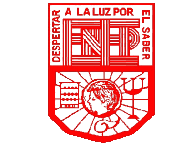 ESCUELA NORMAL DE EDUCACIÒN PREESCOLAR 
LICENCIATURA EN EDUCACIÒN PREESCOLAR
CICLO ESCOLAR 2021-2022

INTEGRANTES:
FABIOLA DENISSE ESCOBEDO GARCIA N. LISTA #4
SOFIA ABIGAIL MASCORRO ARELLANO N. LISTA #13
SARA GABRIELA VARGAS RANGEL N. LISTA #24
ARYADNA VELAZQUEZ MEDELLIN N. LISTA #25

CUARTO SEMESTRE       GRUPO C

NOMBRE DEL TRABAJO: HABILIDADES SOCIALES Y DE COMUNICACIÒN  
MATERIA: ESTRATEGIAS PARA EL DESARROLLO SOCIOEMOCIONAL
NOMBRE DEL DOCENTE: ROXANA JANET SÁNCHEZ SUAREZ
 
25 de abril de 2022    SALTILLO, COAHUILA.
HABILIDADES SOCIALES Y DE COMUNICACIÒN
HABILIDADES SOCIALES Y DE COMUNICACIÒN
Las relaciones sociales y las habilidades de comunicación son necesarias y fundamentales para el desarrollo tanto social como emocional e intelectual de las personas.
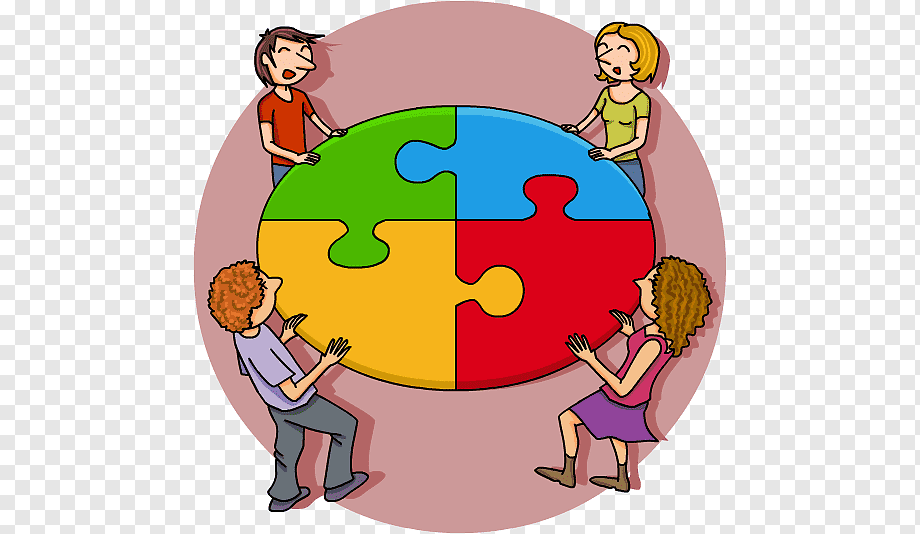 Las habilidades sociales son comportamientos y destrezas específicas requeridas para ejecutar una tarea implicando la relación interpersonal y por consecuencia estas son habilidades necesarias para relacionarnos con los demás haciendo una buena adaptación social.
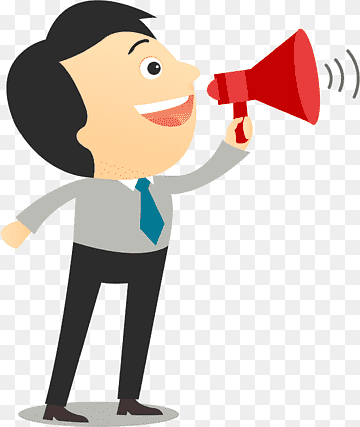 El comportamiento interpersonal se aprende ya que ningún niño/a nace sabiendo relacionarse con los demás ni estos comportamientos aparecen de forma evolutiva en un momento determinado de su desarrollo, ya que las habilidades sociales no son un rasgo de personalidad sino una conducta adquirida a través del aprendizaje a lo largo del proceso de la socialización
3
1
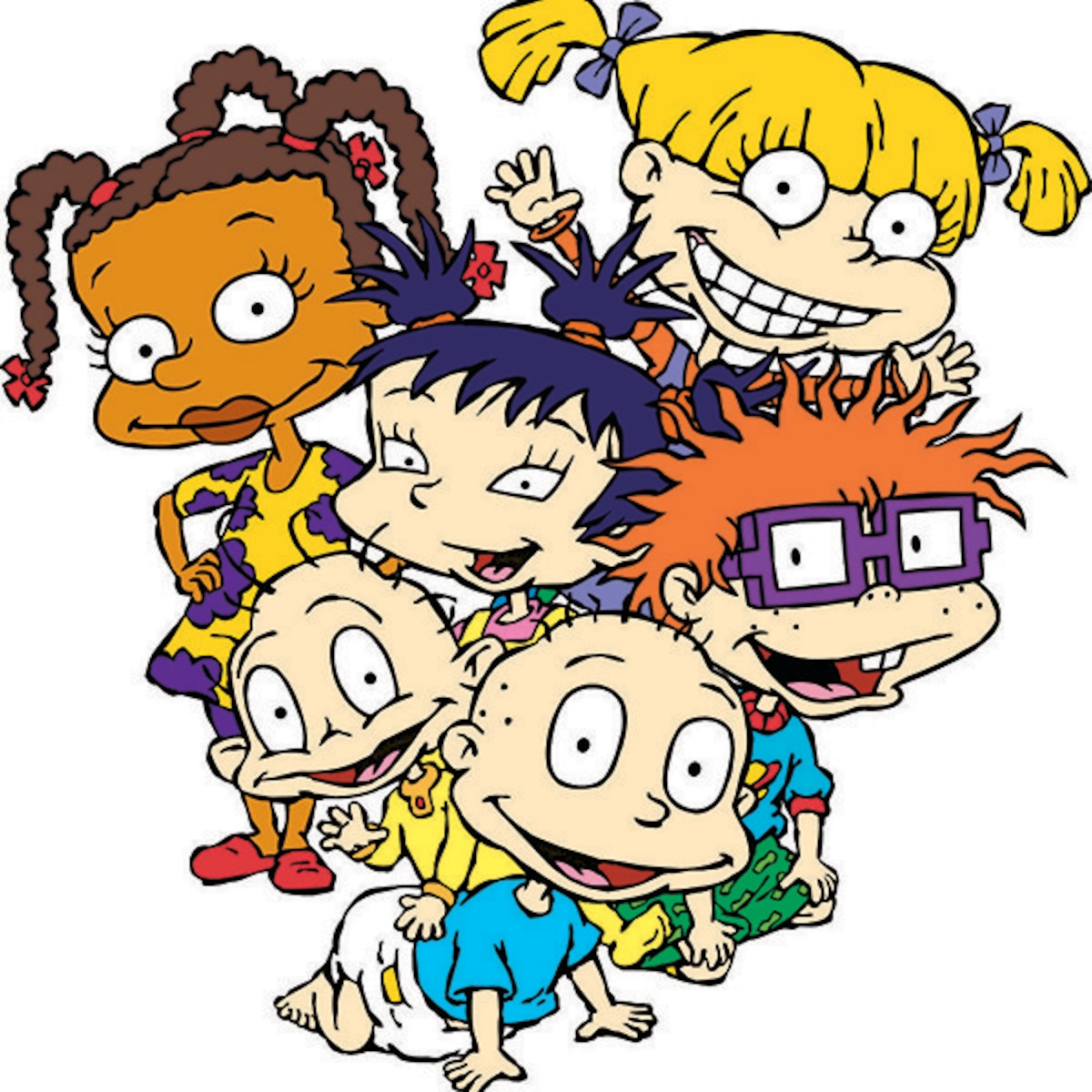 Después en la escuela
2
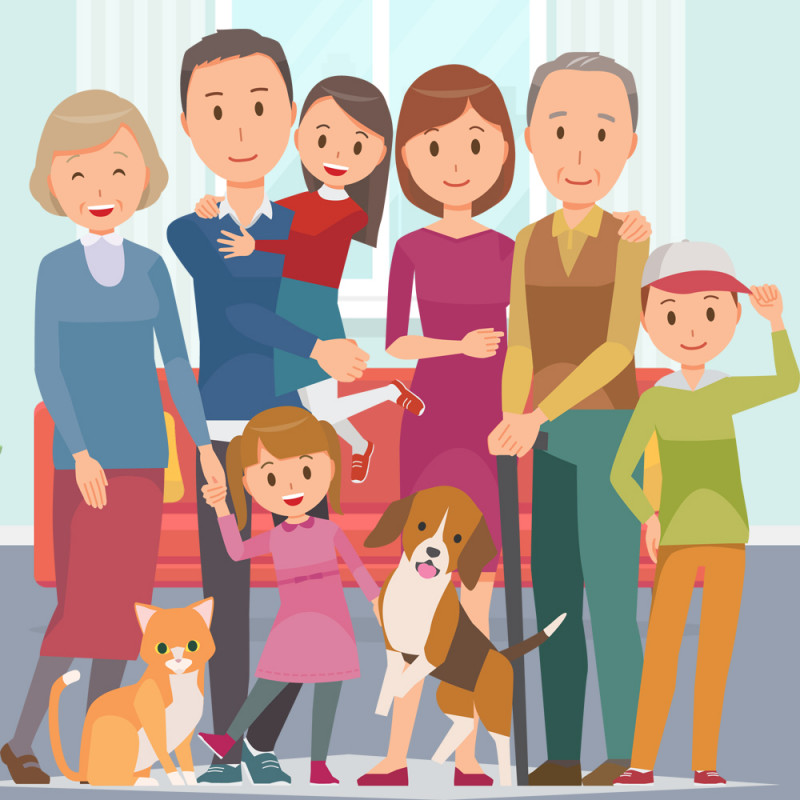 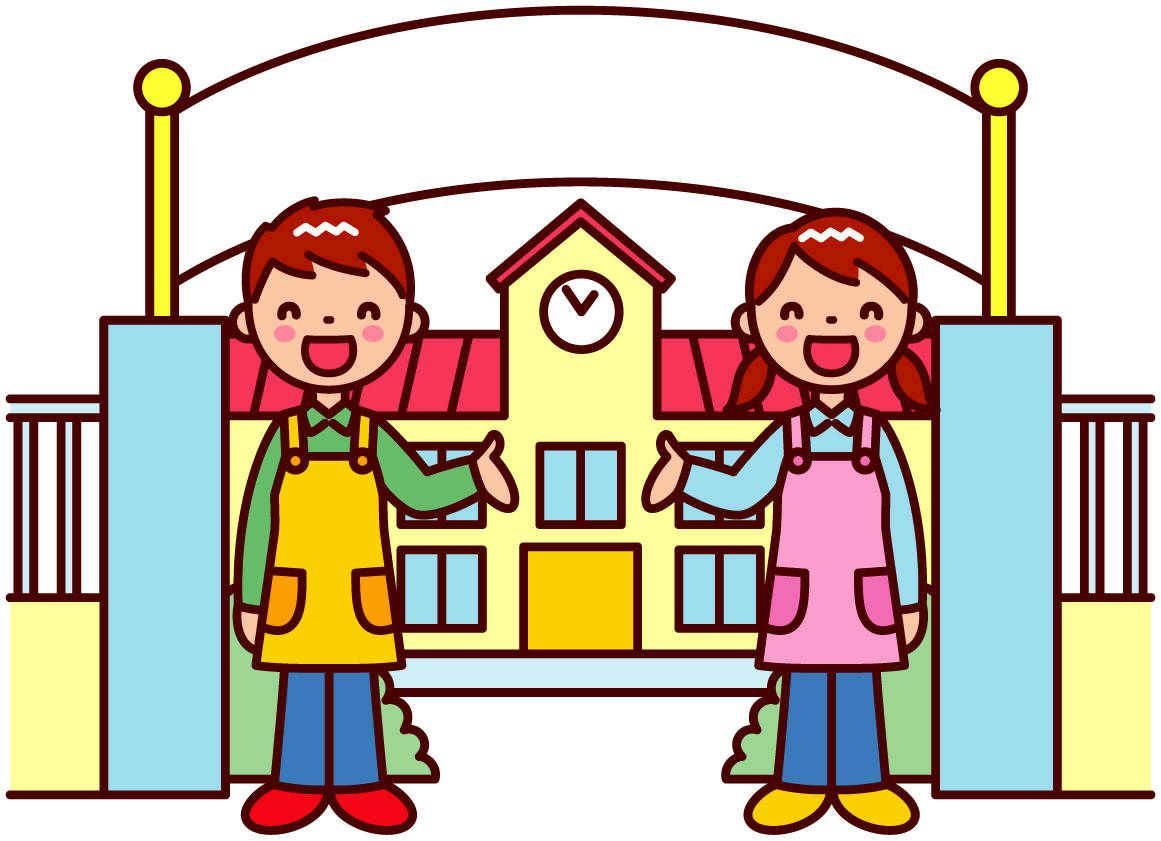 En primer momento se adquiere con la familia
En el grupo de iguales interactuando de forma efectiva y satisfactoriamente con los demás.
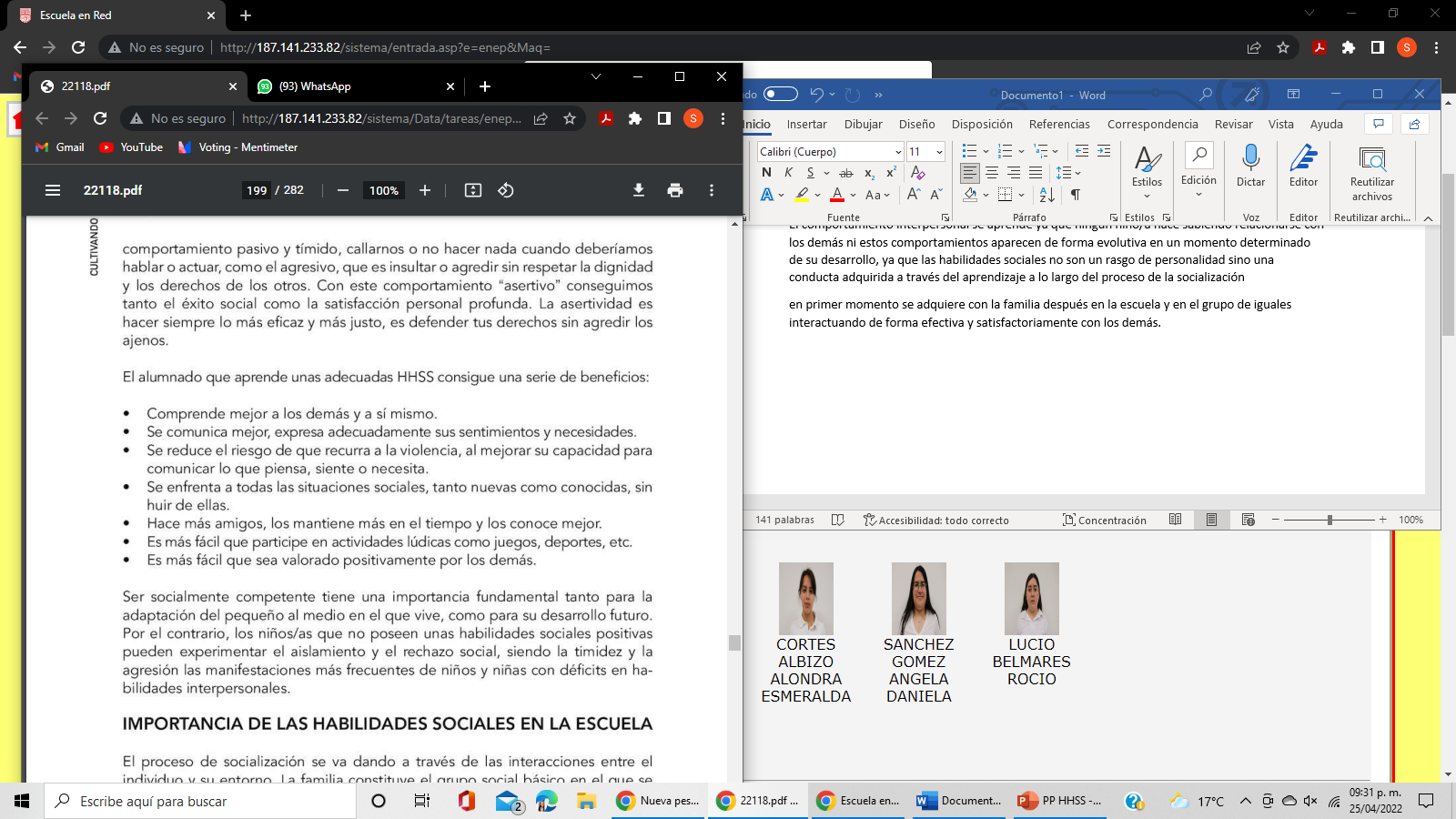 IMPORTANCIA DE LAS HABILIDADES SOCIALES EN LA ESCUELA
IMPORTANCIA DE LAS HABILIDADES SOCIALES EN LA ESCUELA
La socialización se va desarrollando en la manera en la que interactuamos con otras personas y su entorno. El grupo social básico en el que vamos desarrollando nuestros primeros intercambios sociales y afectivos es la familia. Esta interacción va marcando el desarrollo de la capacidad social de un niño
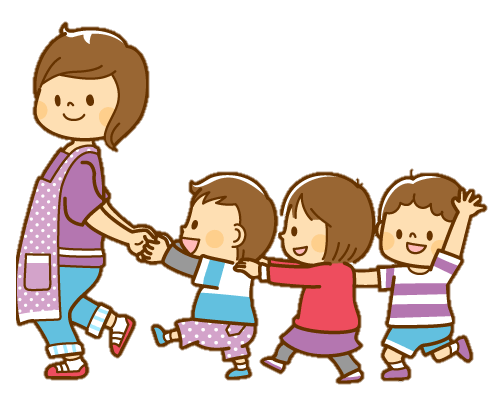 A la edad de 1 año el niño va teniendo sus primeras interacciones y va descubriendo que hay personas iguales a el, además de que aun no hay mucha relación con los demás y prefieres jugar por separado y se dan las peleas por posesión de juguetes.
Hasta los tres años es cuando el niño acude a la escuela y tienen contacto con adultos que no son sus padres, además de ir adquiriendo experiencias, van realizando tareas mas complejas, van realizando juegos interactivos y practicando la colaboración.
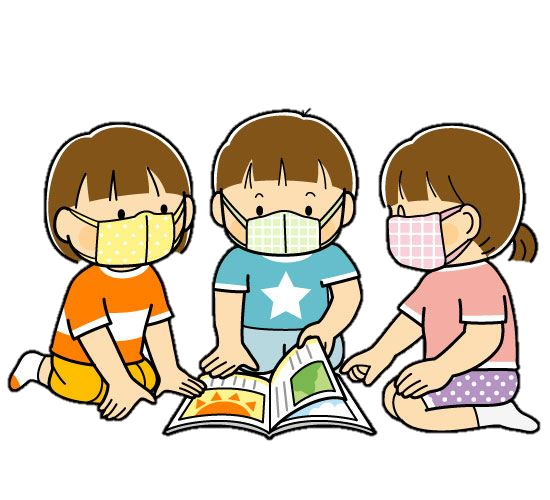 El enseñar estas habilidades es importante en preescolar porque:
A esta edad el alumno va comenzando a socializar y aun no adquieren estas destrezas. es por eso que la enseñanza de HHSS
Con frecuencia los padres no le dan importancia a este tema por lo que es muy importante que en la escuela se trabaje para de esta manera beneficiar su enseñanza
Fortalece el desarrollo personal del alumno, así como su integración, ayuda a prevenir dificultades en la adolescencia y en la adulte
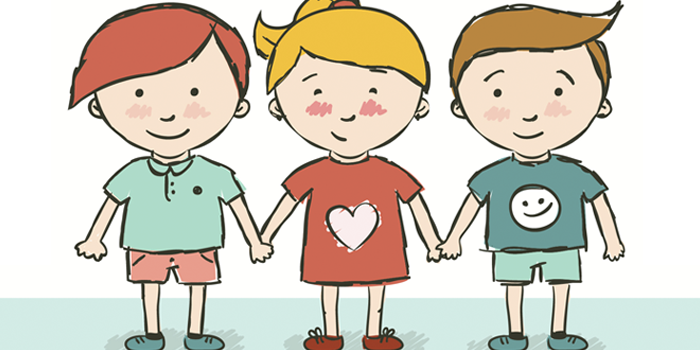 CÒMO ENSEÑAR HABILIDADES SOCIALES
CÒMO ENSEÑAR HABILIDADES SOCIALES
La infancia es sin duda el periodo fundamental para aprender HHSS. Estas habilidades se aprenden de la misma forma que otros tipos de conducta, a travès de los siguientes mecanismos:
La experiencia directa, en función de las consecuencias que proporcionan el entorno despuès de cada comportamiento social.
La imitación o aprendizaje por observación: el niño ve cómo actúan los demás de las mismas situaciones, còmo resuelven problemas.
El aprendizaje verbal: mediante las instrucciones que se le dan sobre si una conducta es adecuada o no.
En la escuela, la enseñanza de las HHSS y de comunicación se realiza sobre todo a travès de juegos en los que se fingen situaciones de la vida real, en las que el niño tiene que relacionarse con los demàs poniendo en pràctica habilidades que queremos enseñar: iniciando conversaciones, saludando, compartiendo cosas o haciendo cumplidos.
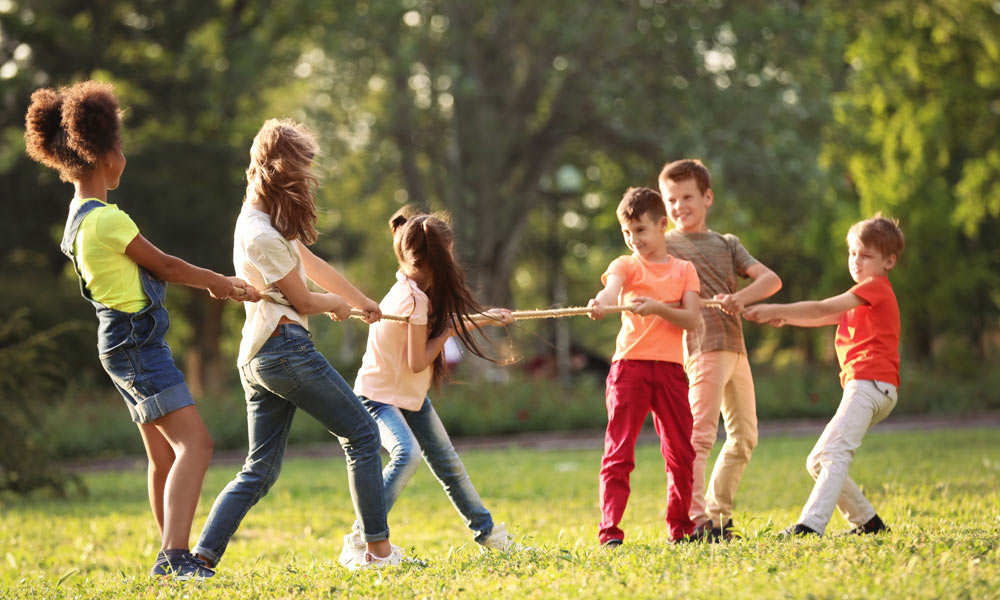 La programaciòn de las distintas habilidades que vayamos a trabajar (dar las gracias, pedir un favor, plantear una queja) puede seguir el siguiente proceso:
Comenzar con una explicaciòn clara de la habilidad que vamos a trabajar, describiendo las conductas que implica.
Ofrecer modelos próximos que manifiesten un buen desempeño de la habilidad que estamos aprendiendo, para conseguir que comprendan què deben hacer y còmo se hace.
Ofrecer oportunidades para practicar con nuestra supervisiòn, hasta que se consiga automatizar la habilidad recièn aprendida y se realice sin esfuerzo.
Reforzar en los NN los pasos adecuados en la pràctica de la habilidad aprendida, comentarles también aquellos aspectos que deben mejorar.
OBJETIVO:
OBJETIVO:
El objetivo de este módulo es mejorar el conocimiento, mediante la toma de conciencia del estado emocional propio, ser capaz de expresarlo de manera verbal y no verbal, reconocer sentimientos y emociones de otras personas, trabajando en distintos objetivos como: 
Adquirir un vocabulario emocional
Identificar las emociones propias y las de los demás.
Tomar conciencia del mismo estado emocional.
Utilizar lenguaje verbal y no verbal como medio de expresión emocional.
Actividades
Actividades
La propuesta de actividades para este bloque incluye tanto ejemplos sobre cómo enseñar y modelar habilidades concretas (presentar una queja o decir no), como aquellas directamente relacionadas con el reconocimiento y expresión de emociones y la comunicación y, sobre todo, ejemplos de actividades para favorecer la presencialidad, la reciprocidad, las relaciones positivas y la amistad.
El telèfono
El telèfono
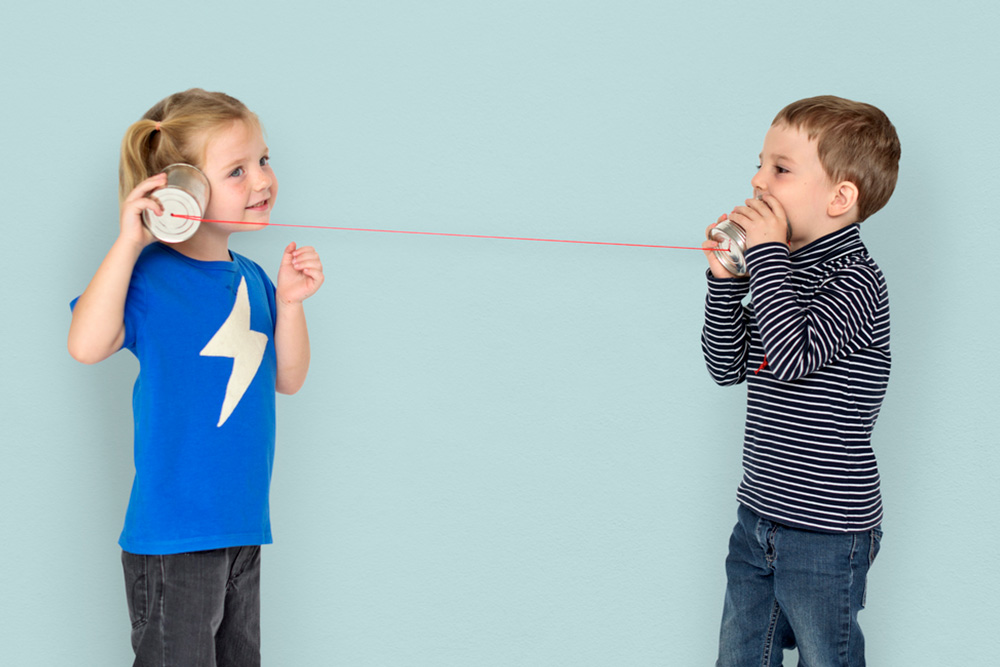 Objetivo:
Crear hábitos de escucha.
Aprender formas de comunicaciòn interpersonal.
Desarrollar la condiciòn psicomotora y percepciòn auditiva. 

Esto les ayuda para lograr las competencias emocionales y de comunicaciòn que se basan en las habilidades sociales y de comunicaciòn entre ellos mismos y puedan variar la dificultad de los argumentos del compañero.
Puedo decir NO
Puedo decir NO
Objetivo:
Aprender a escuchar al ortro como habilidad comunicativa
Aprender a dialogar dese la asertividad

Esta actividad atyuda a facilitar en los alumnos la posibilidad de decir “no” ante situaciones que le resulten desagradables.

Se comparte situaciones en las que no nos sentimos cómodos y podemos decir no, después el alumno comparte diferentes maneras en las que puede decir no con el cuerpo. Se forma un circulo y con ayuda de unas tarjetas con situaciones en las que deben decir no el alumno debera decirlo con alguna parte de su cuerpo
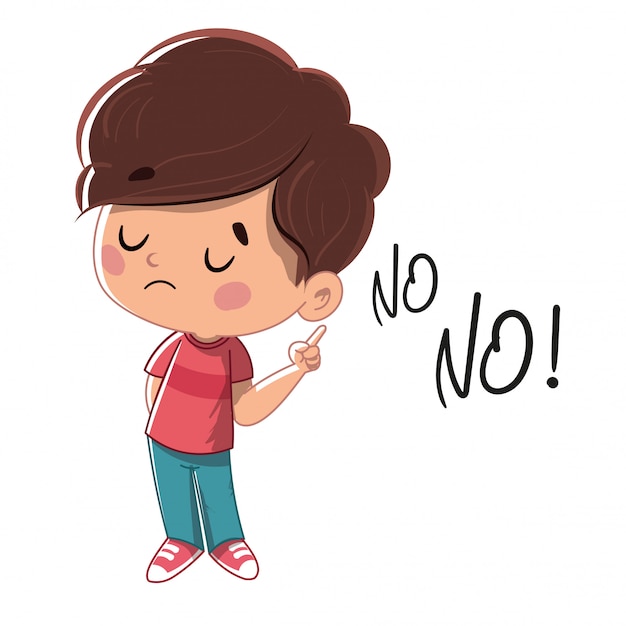 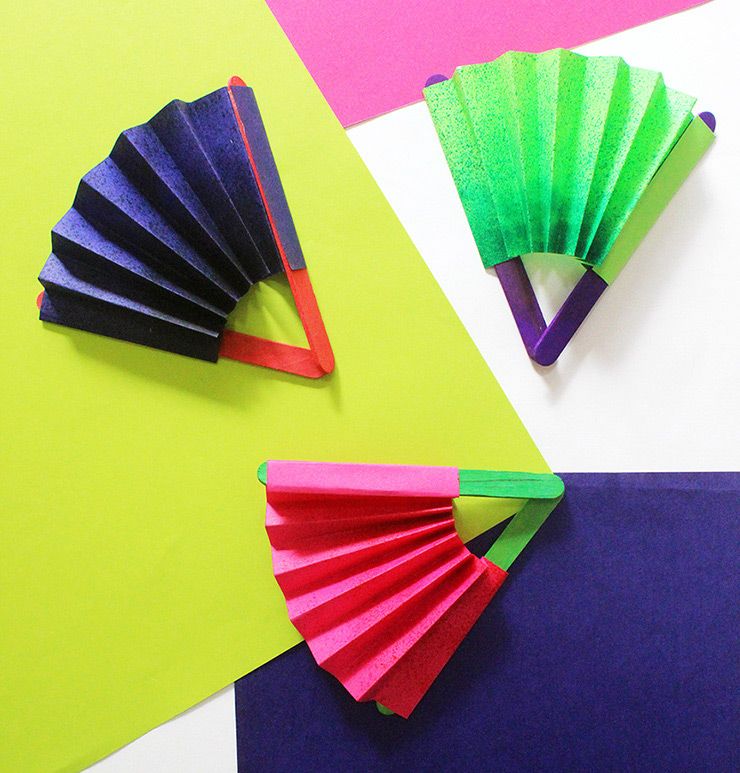 MI ABANICO:
el objetivo de esta actividad es:
Reconocer lo positiva de cada uno y de los demás.
Ser capaz de realizar alabanzas a los demás.
Propiciar los vínculos sociales y de amistad en niños y niñas.
La actividad trata de formar un circulo donde se repartan cartulinas y con ellas crear abanicos de papel, cada uno de los alumno/as deberá de anotar su nombre en 2 de las varillas externas y pasarlo al compañero de la izquierda; cada uno de los alumno/as con los abanicos repartidos anotará en estos algo que les guste/agrade de su compañero hablando de habilidades, aspectos o comentarios lindos hacia este, se seguirán pasando los abanicos hasta que todos escriban en estos y finalmente, se leerá en voz alta lo escrito.
No olvides preguntarle a los alumno/as: ¿cómo te sientes al leer lo que escribieron tus compañeros?
Algunas variaciones podrían ser decir oralmente lo que te agrada de este compañero pasando las gafas que con anterioridad se hicieron “regalando miradas positivas”.